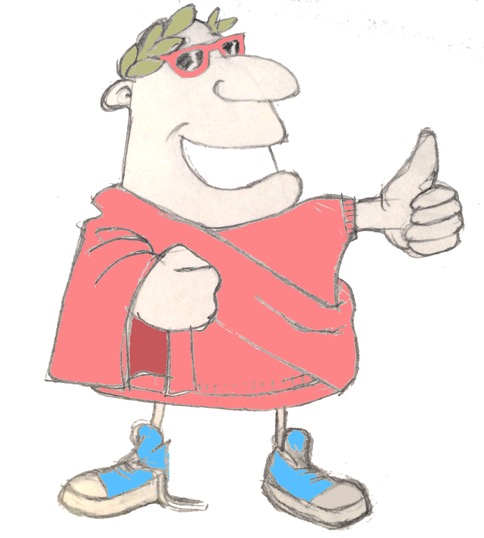 maximum Classics – 29
Getting possessive
Language L.O. to understand how Latin nouns show possession (of, ‘s, s’)
© Charlie Andrew 2016
word roots challenge
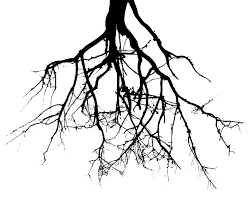 locus
place
What English words do we get from these Latin words?
stella
star
digitus
finger
via
street
frigidus/frigida
cold
corona
crown
mirus/mira
amazing
numerare
to count
habitare
to live
videre
to see
Explosive endings
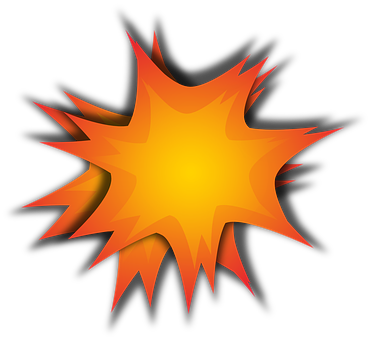 bam
bas
bat
bamus
batis
bant
© Charlie Andrew 2016
Quick fire verbs (mixed tenses)
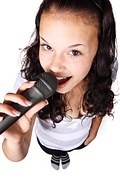 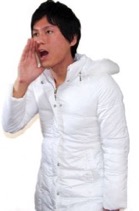 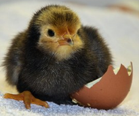 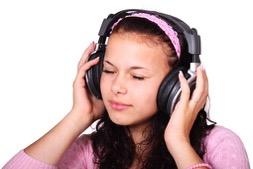 cantare
esse
clamare
audire
audiebam
clamant
es
cantamus
clamabatis
canto
audit
est
clamas
cantabat
© Charlie Andrew 2016
Quick on the draw
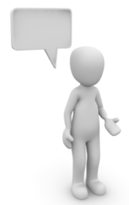 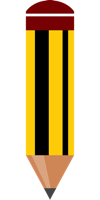 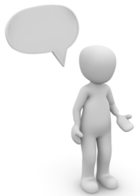 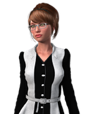 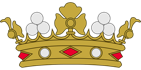 corona
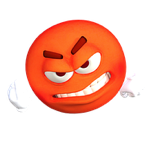 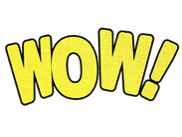 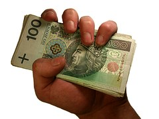 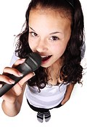 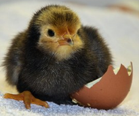 femina
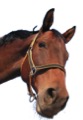 equus
mirus/mira
iratus/irata
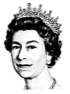 esse
cantare
habere
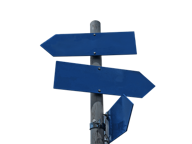 regina
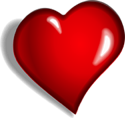 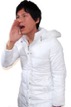 frigidus/frigida
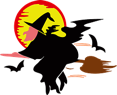 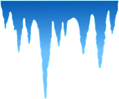 locus
clamare
amare
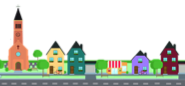 maga
via
in viā
cantabamus
© Charlie Andrew 2016
Quick on the draw
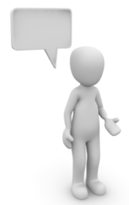 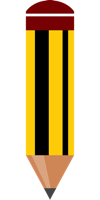 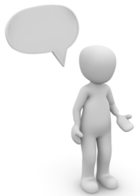 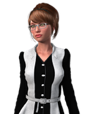 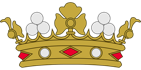 corona
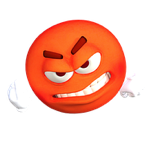 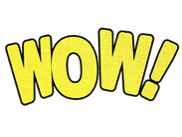 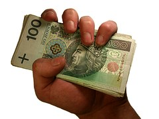 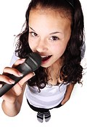 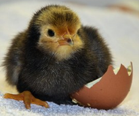 femina
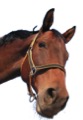 equus
mirus/mira
iratus/irata
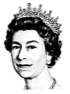 esse
cantare
habere
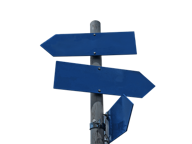 regina
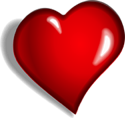 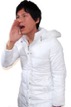 frigidus/frigida
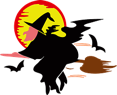 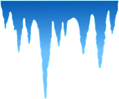 locus
clamare
amare
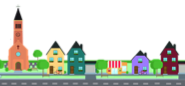 maga
via
“maga irata est!”
femina
clamat
© Charlie Andrew 2016
Quick on the draw
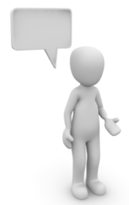 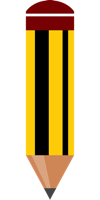 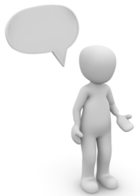 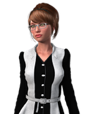 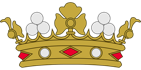 corona
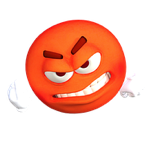 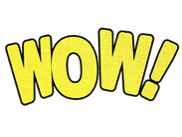 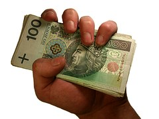 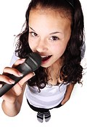 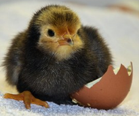 femina
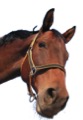 equus
mirus/mira
iratus/irata
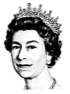 esse
cantare
habere
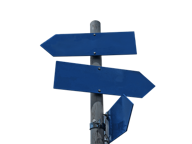 regina
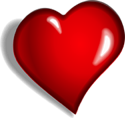 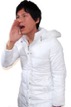 frigidus/frigida
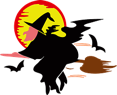 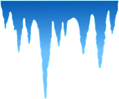 locus
clamare
amare
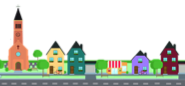 maga
via
regina
coronam
habet
miram
© Charlie Andrew 2016
Quick on the draw
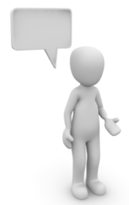 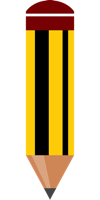 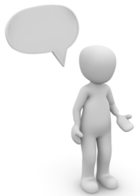 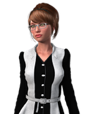 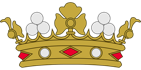 corona
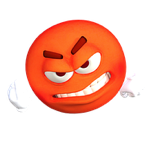 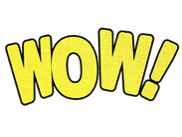 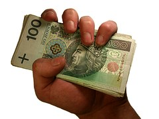 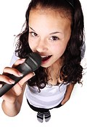 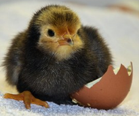 femina
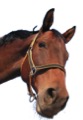 equus
mirus/mira
iratus/irata
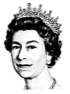 esse
cantare
habere
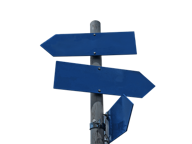 regina
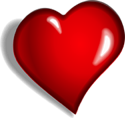 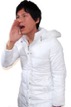 frigidus/frigida
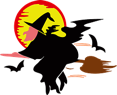 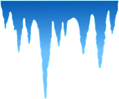 locus
clamare
amare
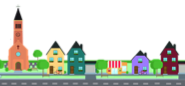 maga
via
equi
locos
amant
frigidos
© Charlie Andrew 2016
Recap: subject & object
Noun endings in Latin show if the noun is the subject (doing the action) or object having the action done to it) in a sentence.
ae
a
us
i
as
am
os
um
regina coronam miram habet
equi locos frigidos amant
© Charlie Andrew 2016
Possessive nouns
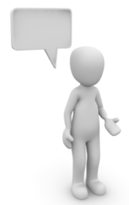 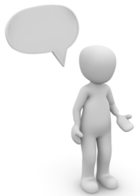 How does the English language show ‘possession’, when someone owns something?
of
’s
s’
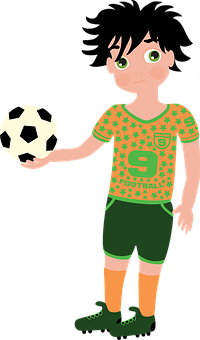 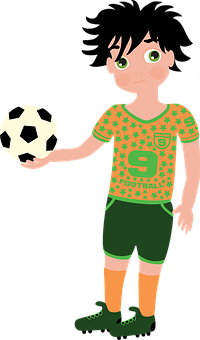 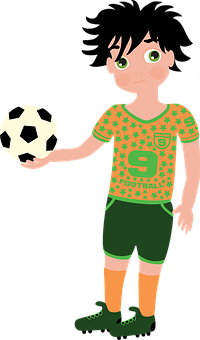 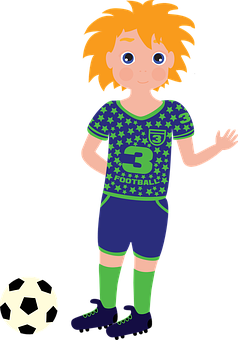 The boys’ footballs
The boy’s football
The football of the boy
© Charlie Andrew 2016
Possessive nouns
Noun endings in Latin not only show if the subject (doing the action) or object having the action done to it) , but can also show us a possessive noun that owns something in the sentence (of, ‘s or s’ in English).
ae
a
us
i
as
am
os
um
ae
arum
i
orum
© Charlie Andrew 2016
cuius equus?
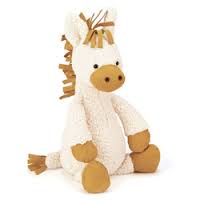 Carlottae
Maximi
Leniti
Iuliae
equus _________ est
ae
i
© Charlie Andrew 2016
Possessive nouns
ae
a
us
i
as
am
os
um
ae
arum
i
orum
equum
amat
femina
reginae
The woman loves the horse of the queen.
The woman loves the queen’s horse.
© Charlie Andrew 2016
Possessive nouns: ex. 1
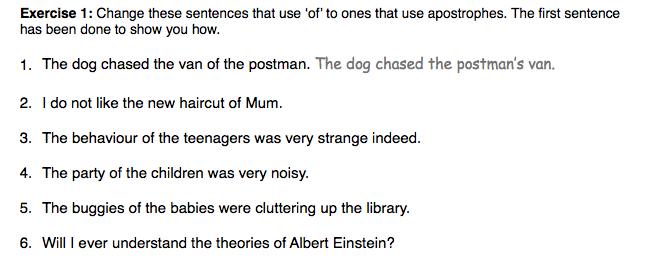 © Charlie Andrew 2016
Possessive nouns: ex. 2
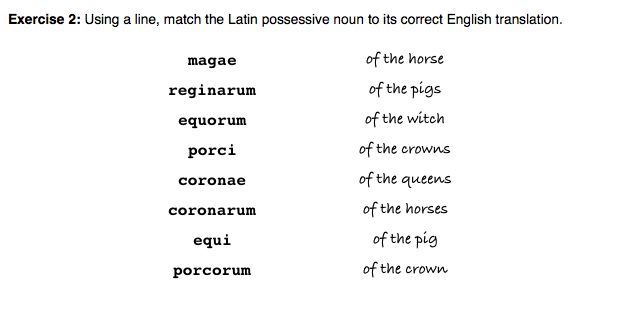 Look back at the slide showing the possessive endings if you have forgotten!
© Charlie Andrew 2016
Possessive nouns: ex. 3
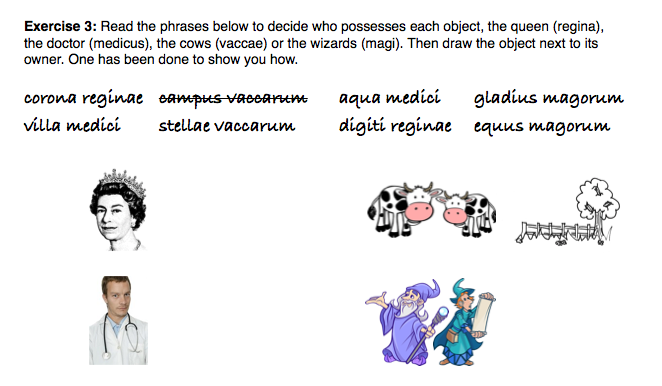 All the vocabulary has been used on previous slides!
© Charlie Andrew 2016
Possessive nouns: ex. 4 (extension)
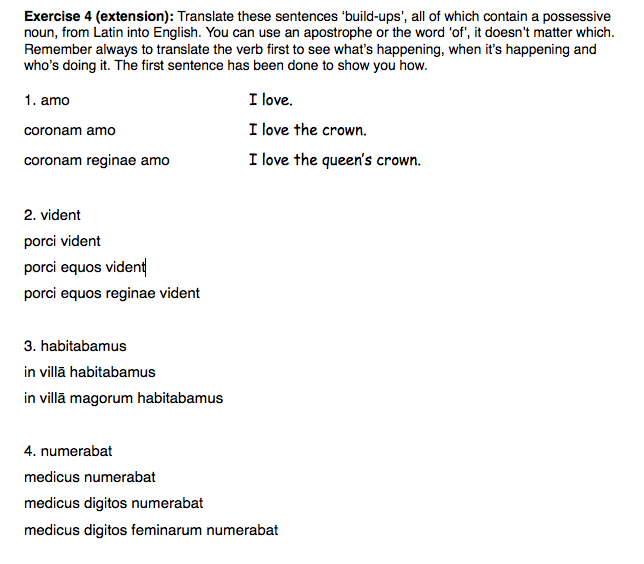 © Charlie Andrew 2016
Possessive nouns: ex. 1
answers
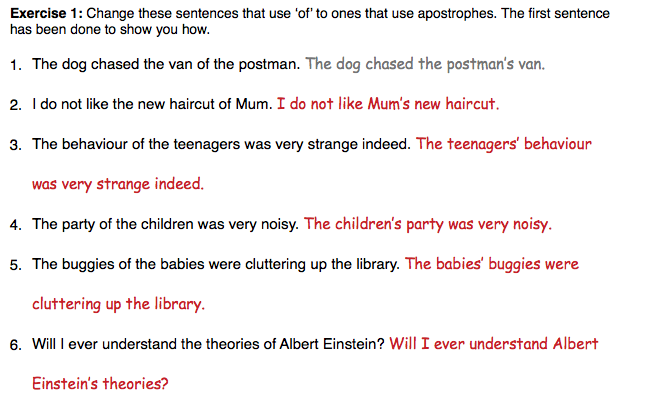 © Charlie Andrew 2016
Possessive nouns: ex. 2
answers
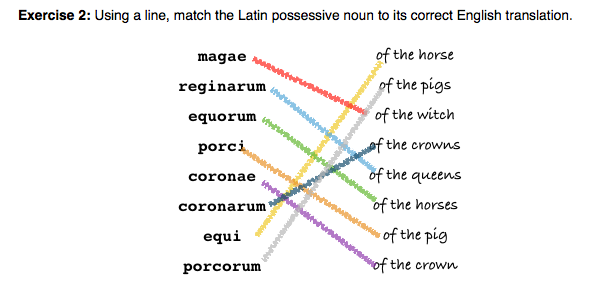 © Charlie Andrew 2016
Possessive nouns: ex. 3
answers
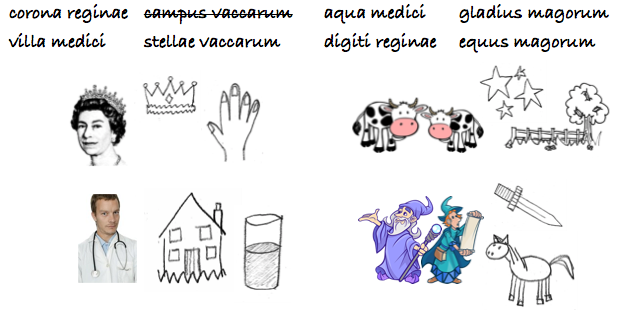 © Charlie Andrew 2016
Possessive nouns: ex. 4 (extension)
answers
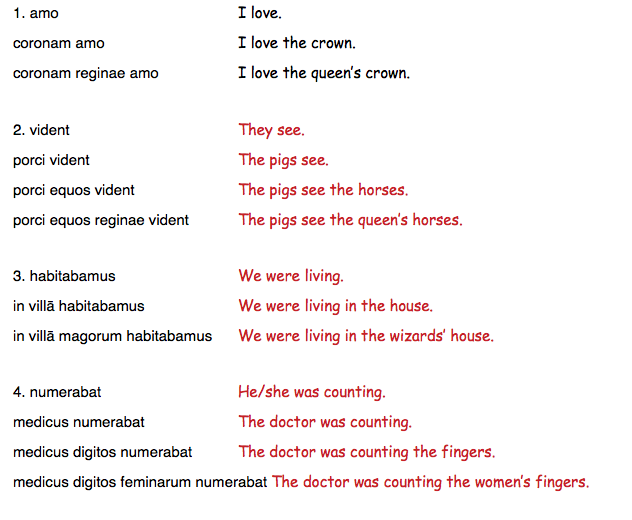 © Charlie Andrew 2016
Plenary
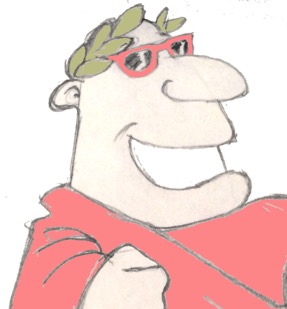 What does the Latin verb ‘es’, mean?
What English words come from the Latin word ‘locus’, meaning  ‘place’?
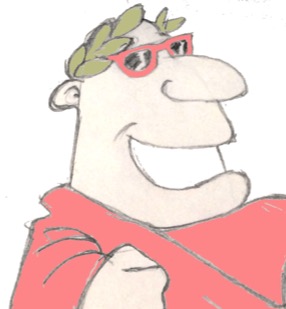 “corona reginae est.” Whose crown is it?
© Charlie Andrew 2016